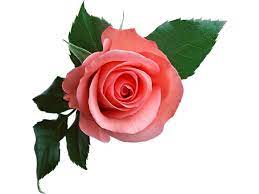 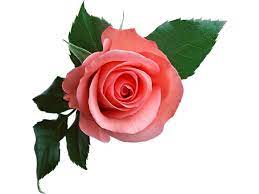 আজকের পাঠে সবাইকে স্বাগতম
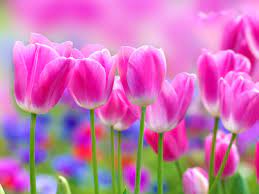 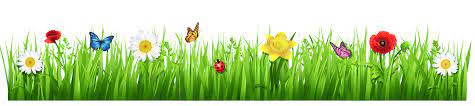 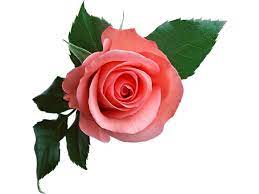 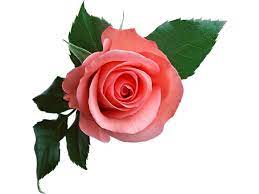 শিক্ষক পরিচিতি
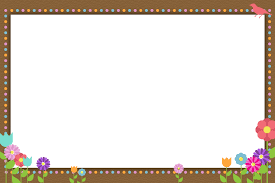 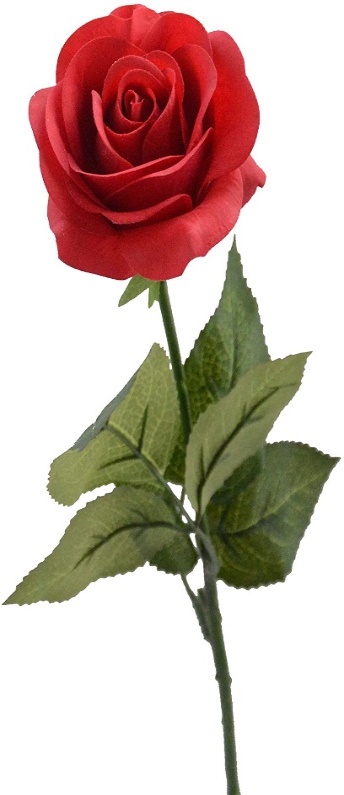 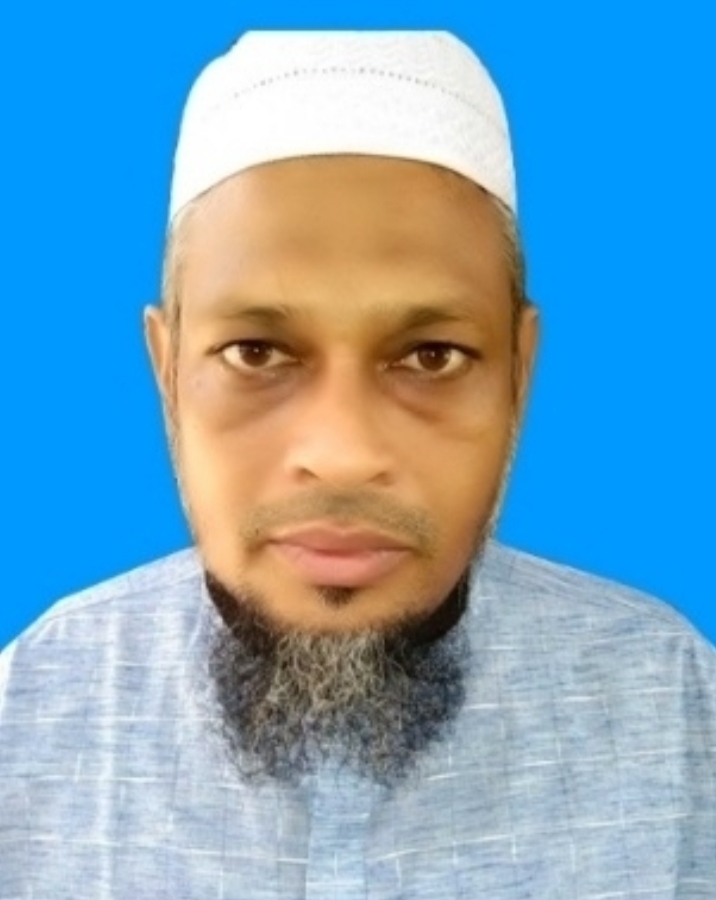 মোহাম্মদ শাহ আলম 
প্রভাষক  আর্থনীতি 
মোজাদ্দেদীয়া ইসলামিয়া আলিম মাদরাসা 
কালিয়াকৈর গাজীপুর
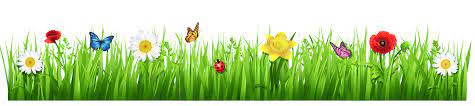 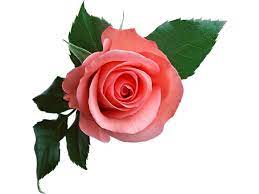 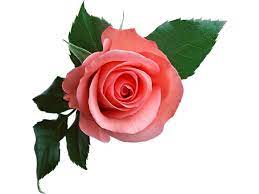 পাঠ পরিচিতি
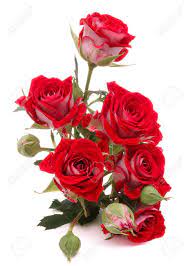 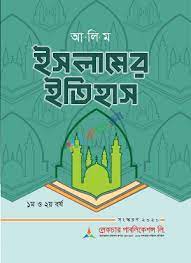 ইসলামের ইতিহাস 
আলিম ১ম বর্ষ
প্রথম অধ্যায়
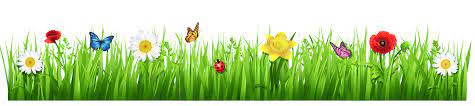 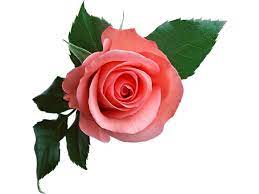 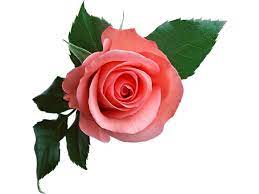 ছবিটি  লক্ষ্য কর
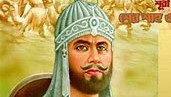 সম্রাট শের শাহ
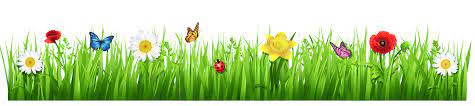 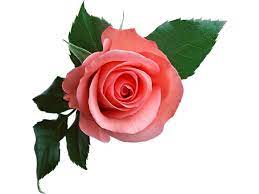 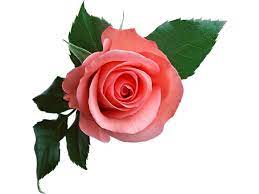 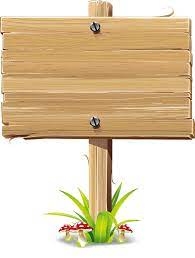 পাঠ শিরোনাম
সম্র্বাট শের শাহ
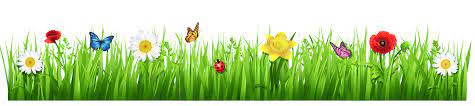 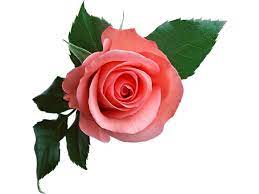 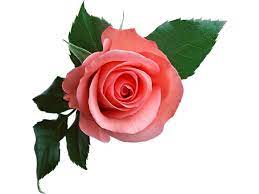 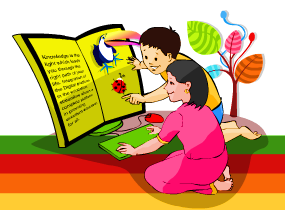 শিখনফল
এই পাঠ  শেষে শিক্ষার্থীরা .........
সম্রাট শের শাহের পরিচয় বর্ননা করতে পারবে ।
সম্রাট শের শাহের সিংহাসনারোন সম্পর্কে বলতে পারবে । 
সম্রাট শের শাহের সমরাভিযান ও বিদ্রোহ দমন সম্পর্কে বলতে পারবে ।
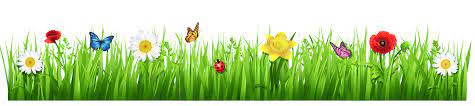 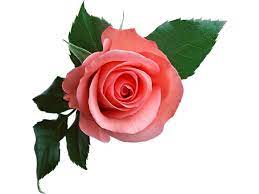 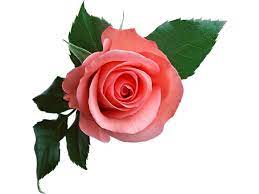 একক কাজ
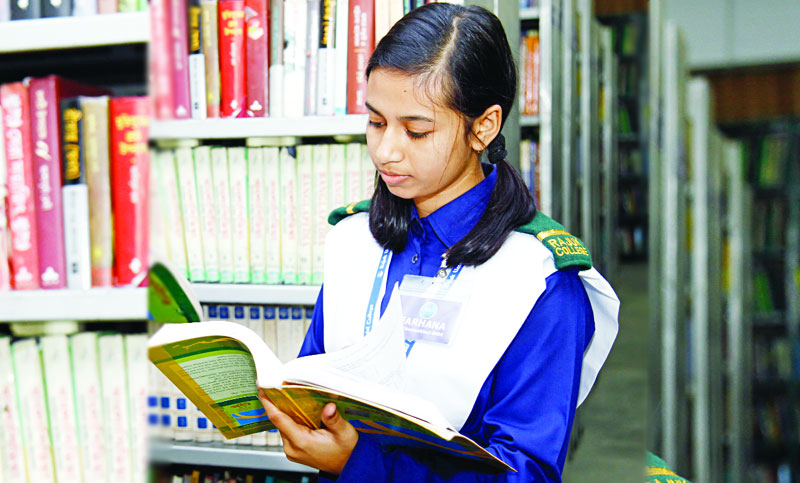 সম্রাট শের শাহ কত বছর রাজত্ব করেন ?
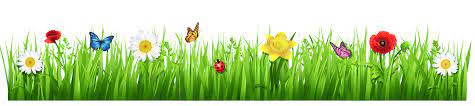 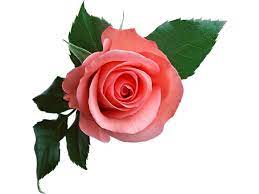 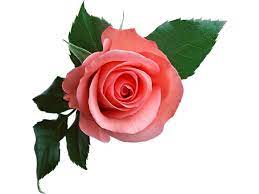 দলীয় কাজ
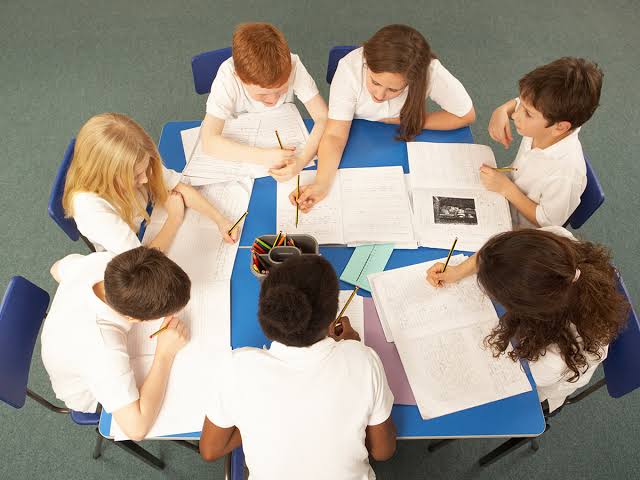 সম্রাট শের শাহের অভিযান সমূহ  ব্যাখ্যা কর।
 সম্রাট শের শাহের রনকুশলী হিসাবে কৃতিত্ব মুল্যায়ন কর ।
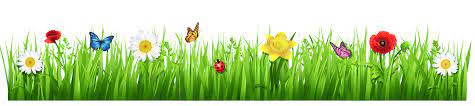 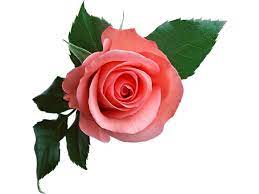 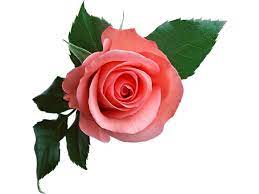 মূল্যায়ন
দিল্লিতে কে সর্ব প্রথম ঘোড়ার ডাকের প্রচলন করেন ? 
 সম্রাট শের শাহের প্রকৃত নাম কি ছিল? 
সম্রাট শের শাহ কত সালে মারা যান ?
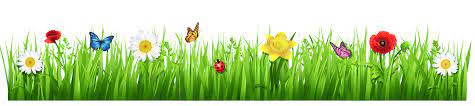 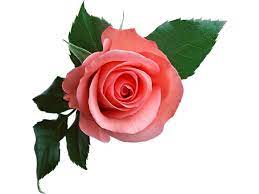 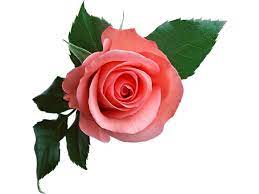 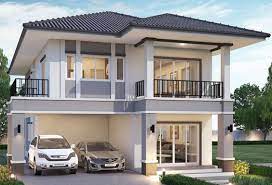 বাড়ীর কাজ
সম্রাট শের শাহের চরিত্র আলোচনা কর । 
সম্রাট শের শাহের কৃতিত্ব আলোচনা কর ।
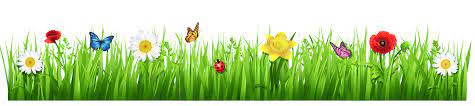 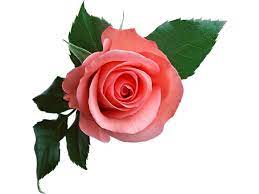 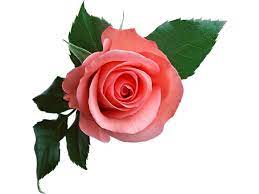 ধন্যবাদ
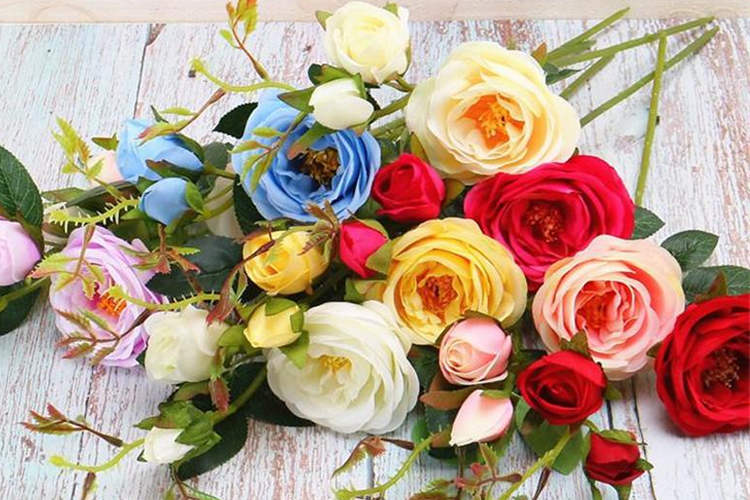 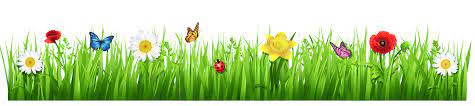